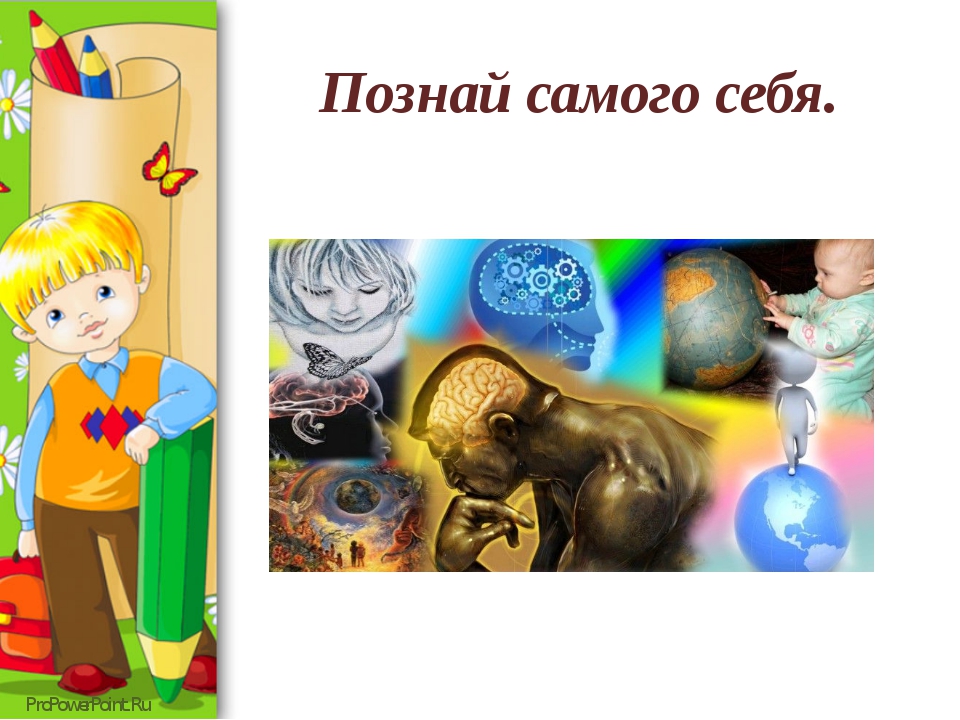 Познай 
себя
Занятие № 1
Начало урока
Раз, два, три – слушай и смотри!
Три, два, раз – мы начнем сейчас!
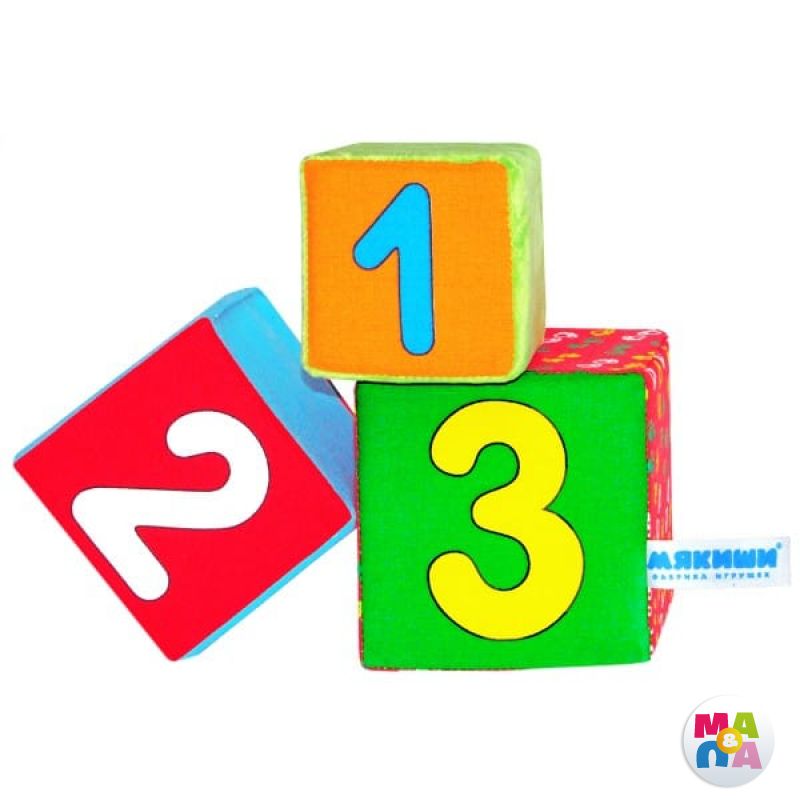 знакомство
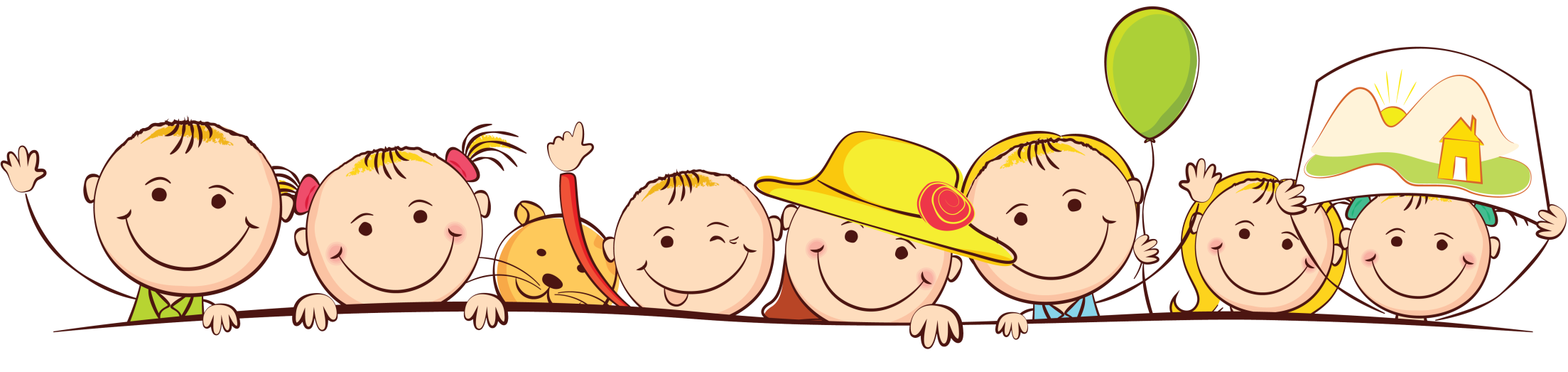 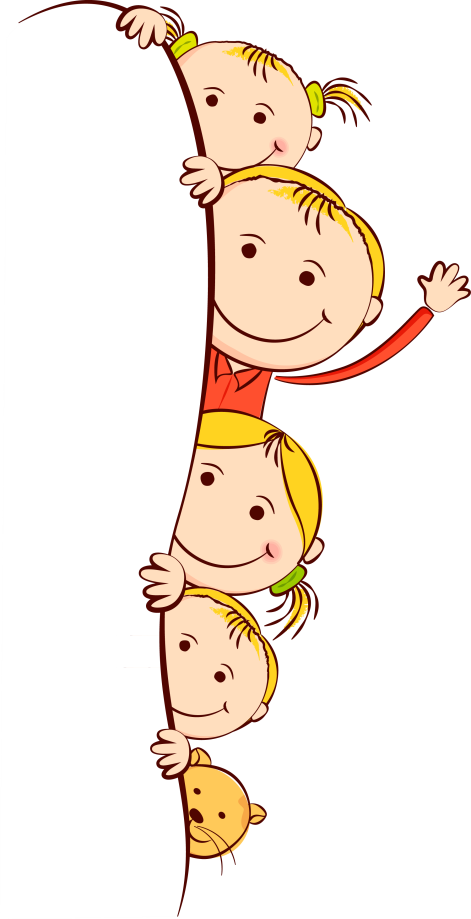 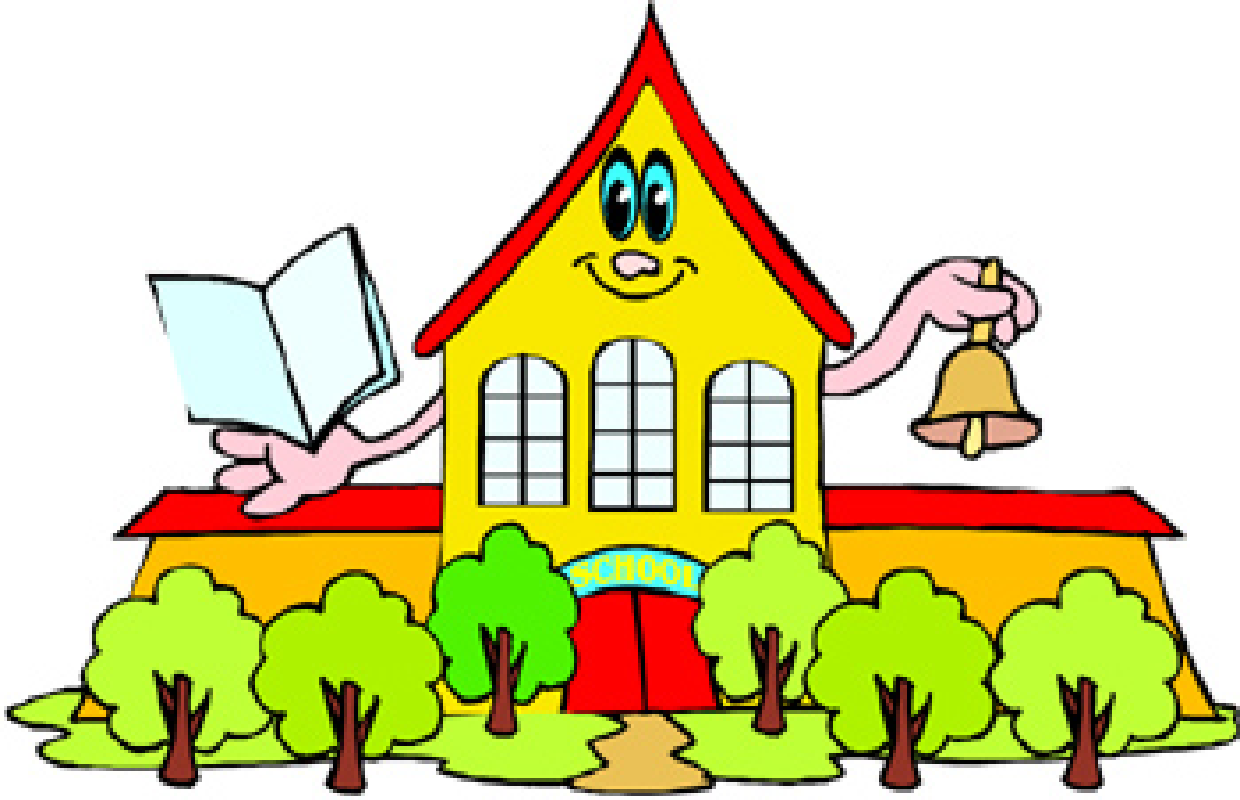 Внимание, флажок!
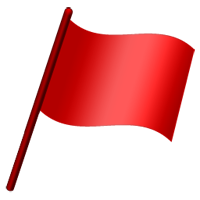 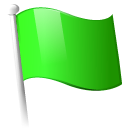 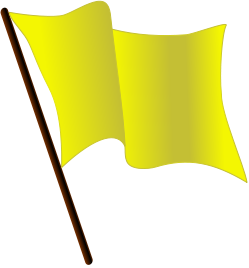 Правило поднятой руки
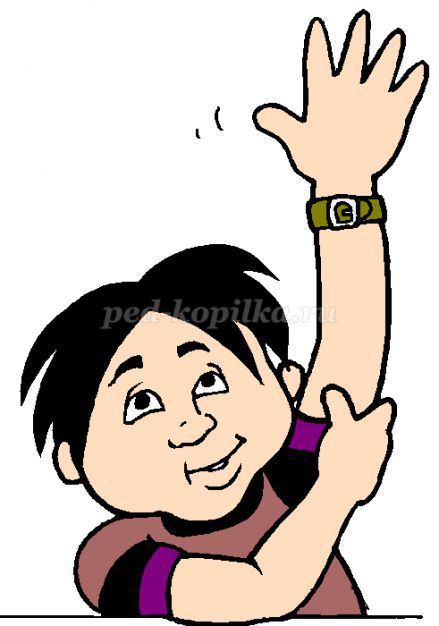 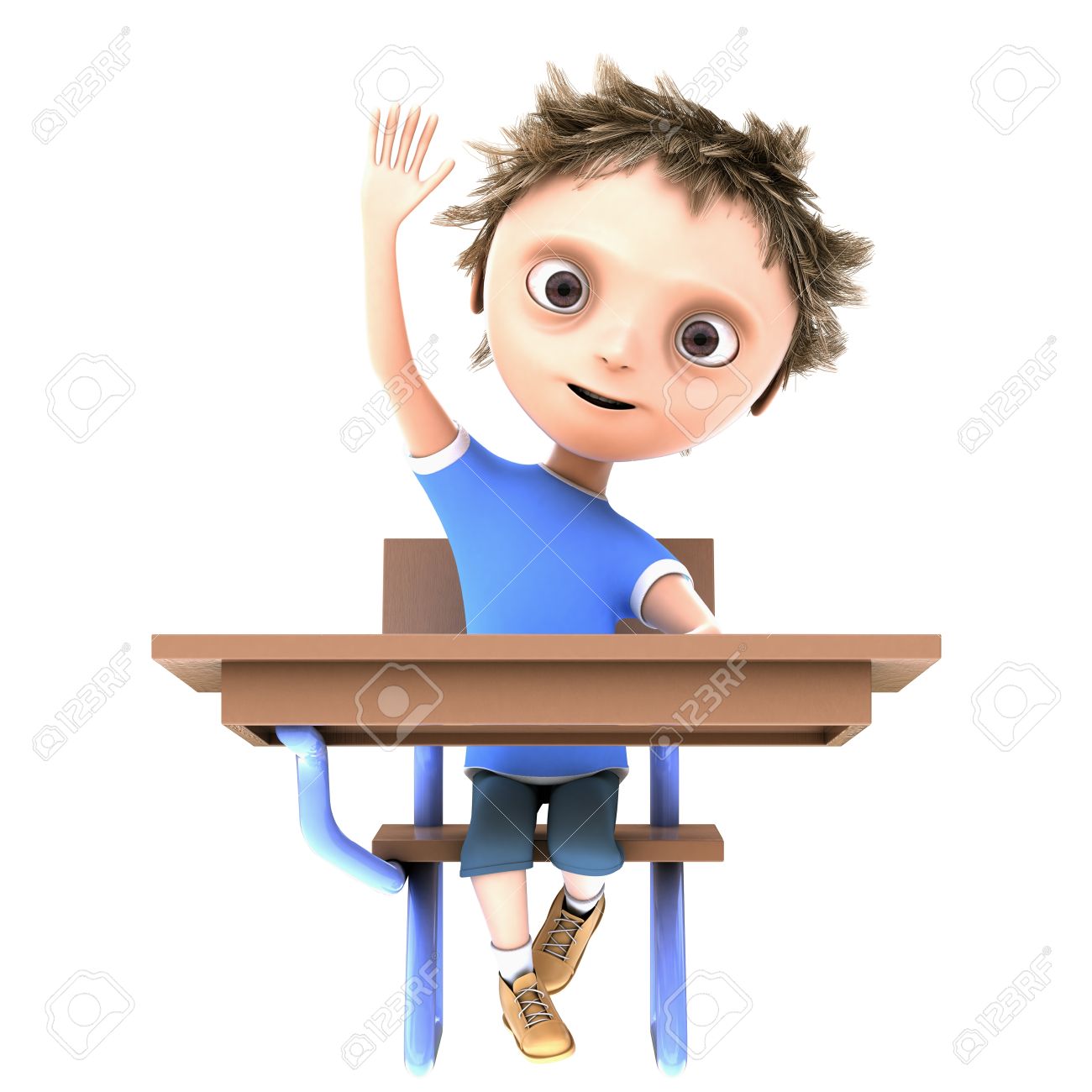 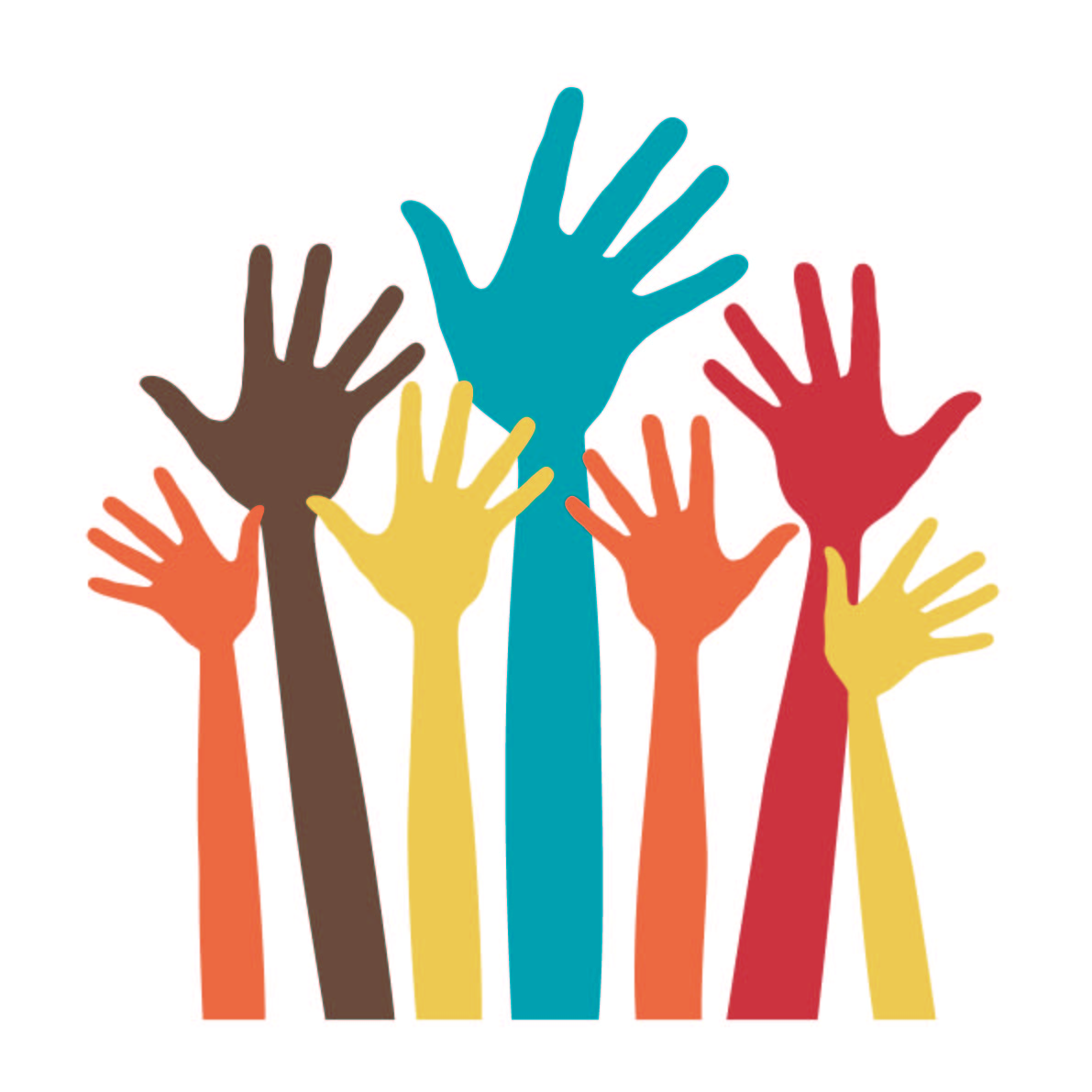 вопросы
1) Какое время года наступает после лета?
2) Что происходит осенью с листьями на деревьях?
3) Куда улетают птицы с наступлением холодов?
4) Что спасает нас от сильного дождя?
5) В каких сапогах не страшно ходить по лужам?
6) Какое время года наступит после осени?
Загадки
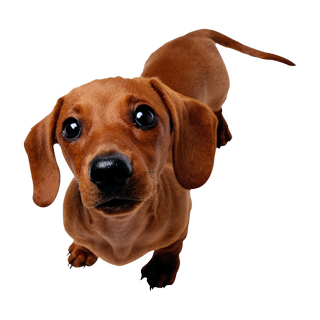 С хозяином дружит,
Дом сторожит.
Живет под крылечком,
Хвост колечком.
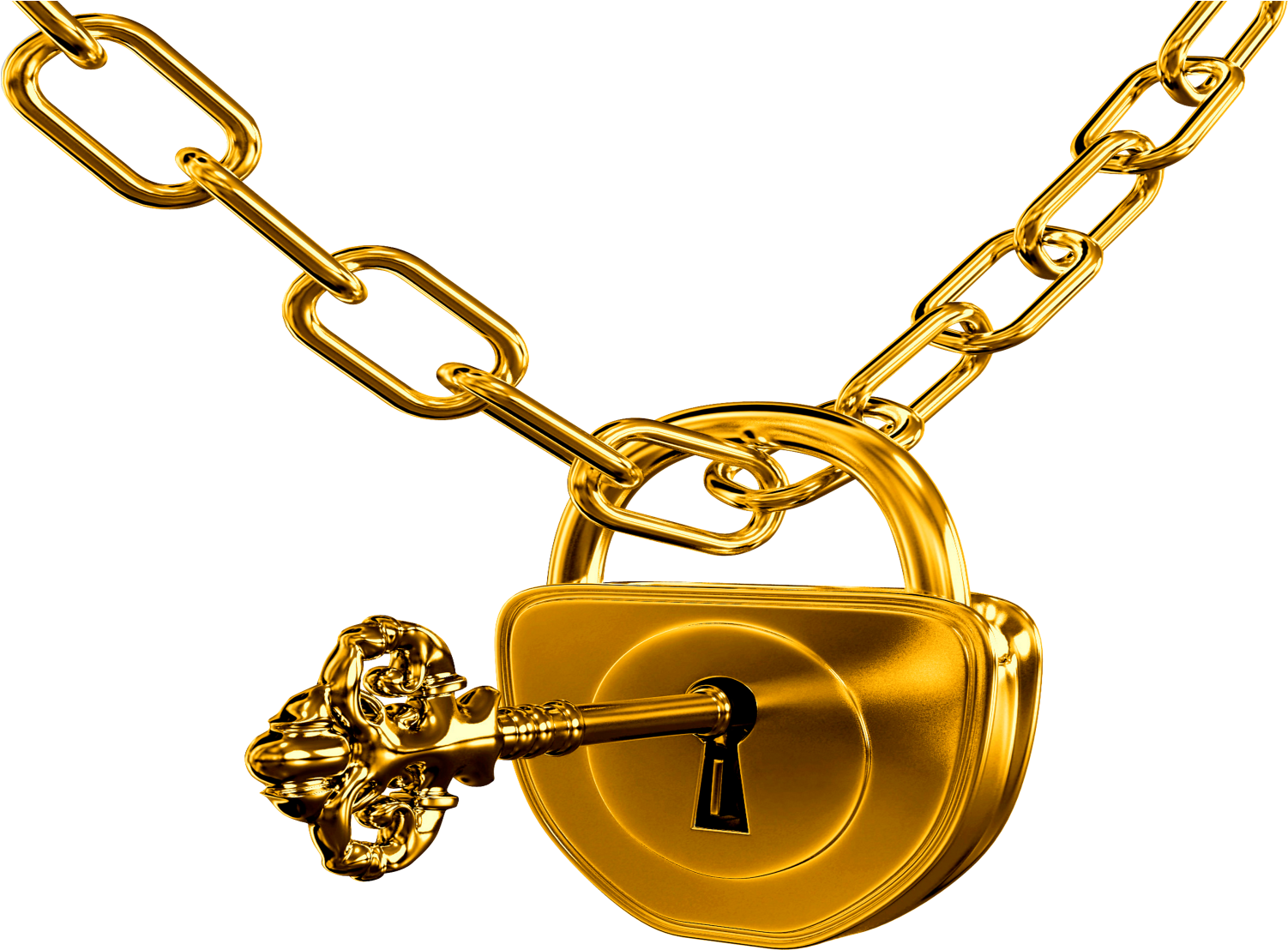 Не лает, не кусает,
А в дом не пускает.
Загадки
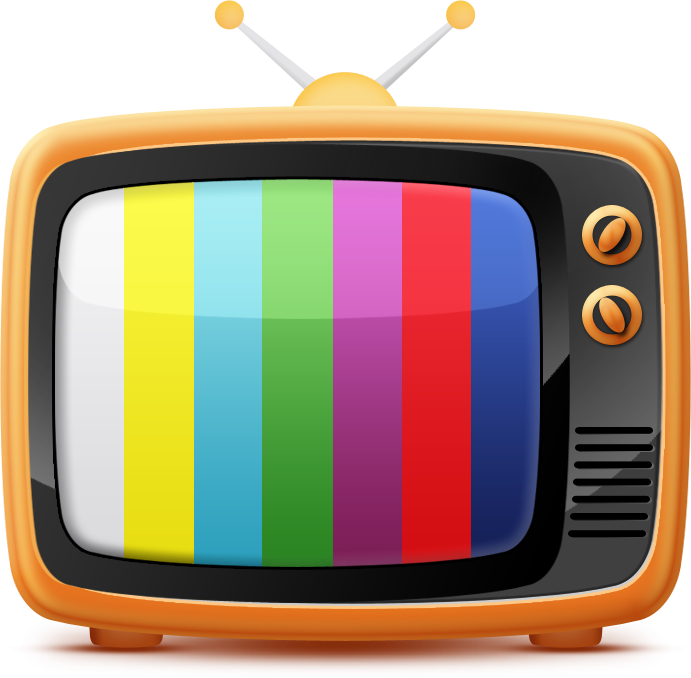 Вот так дом:
Одно окно,
Каждый день
В окне кино.
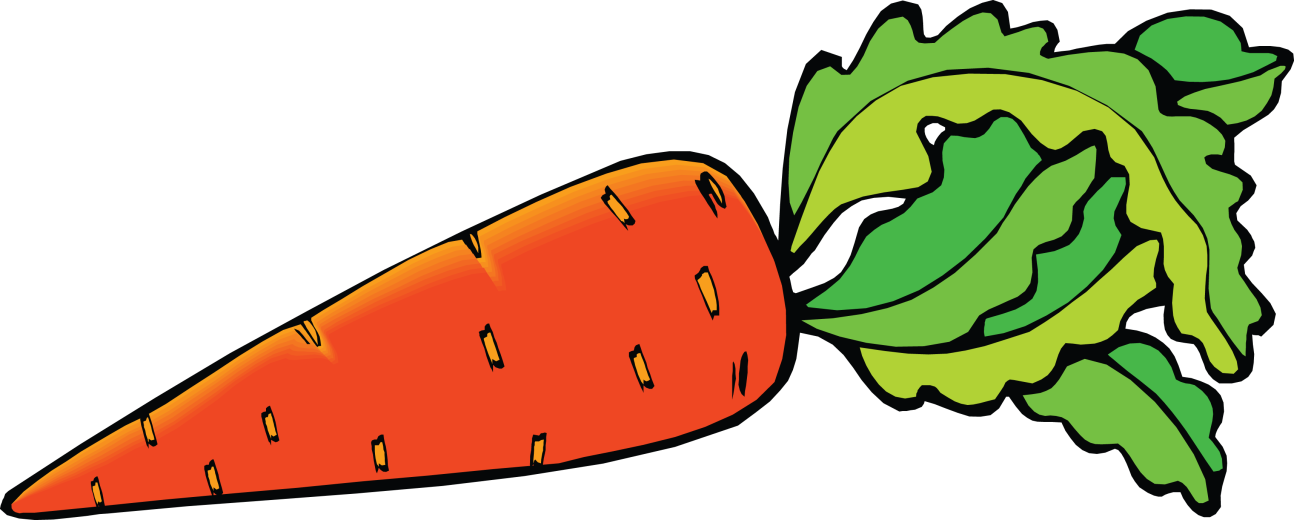 Красная девица
Сидит в темнице,
А коса на улице.
Загадки
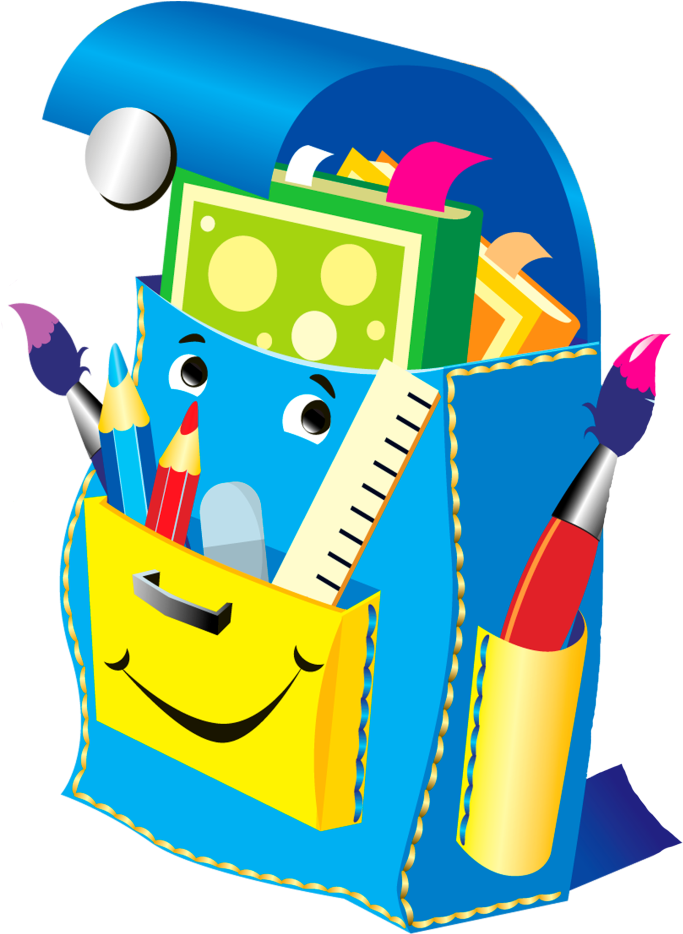 У меня внутри в порядке
В стопках книжки и тетрадки.
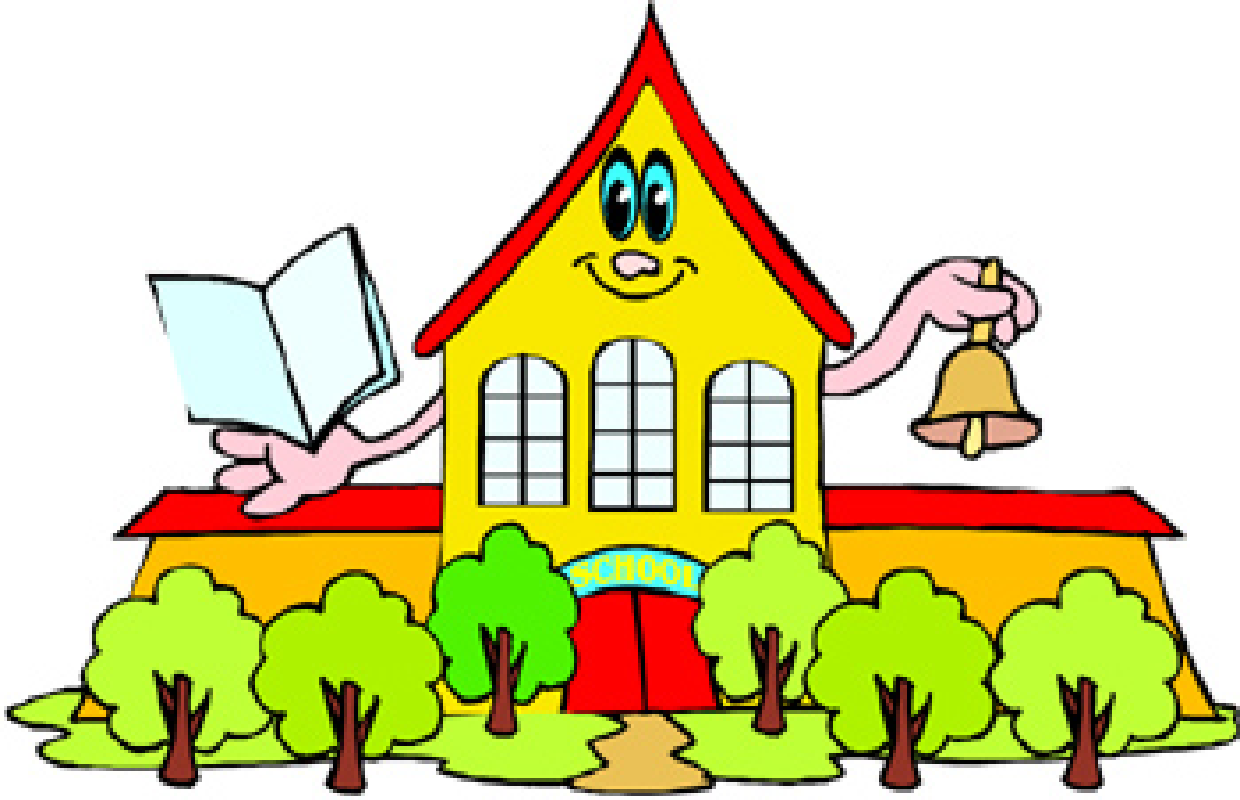 Большой, просторный, светлый дом.Ребят хороших много в нём.Красиво пишут и читают.Рисуют дети и считают.
Загадки
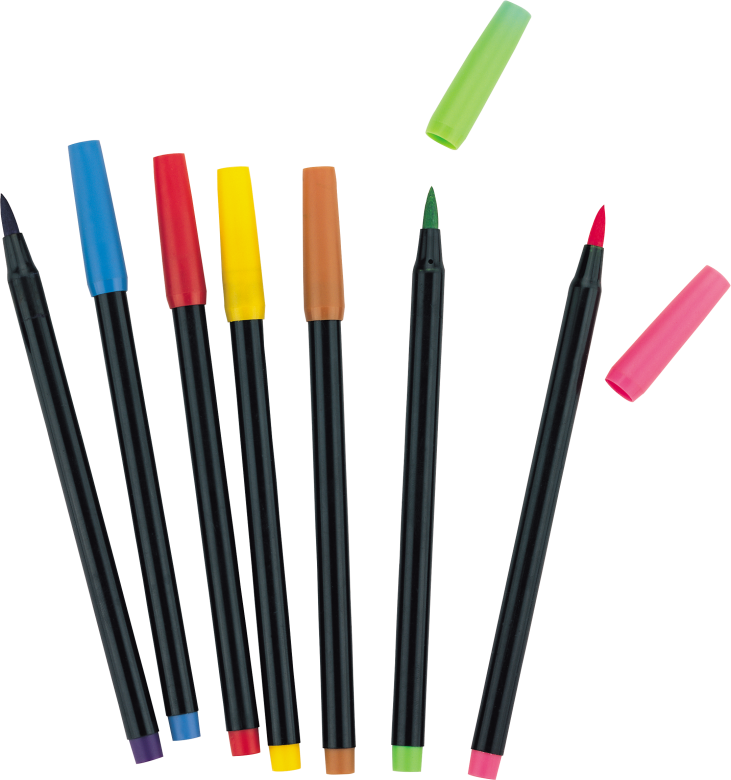 Рисовать плакаты мастер - яркий, тоненький ...
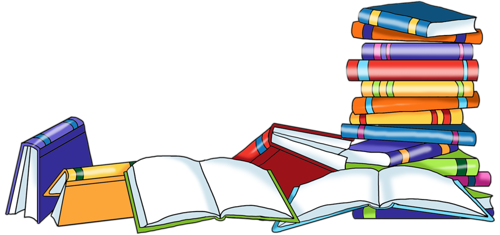 Как ты учишься расскажет,Все оценки вмиг покажет.
Пол, нос, потолок
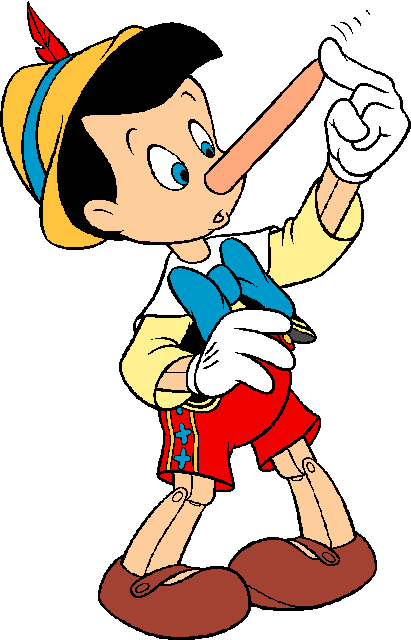 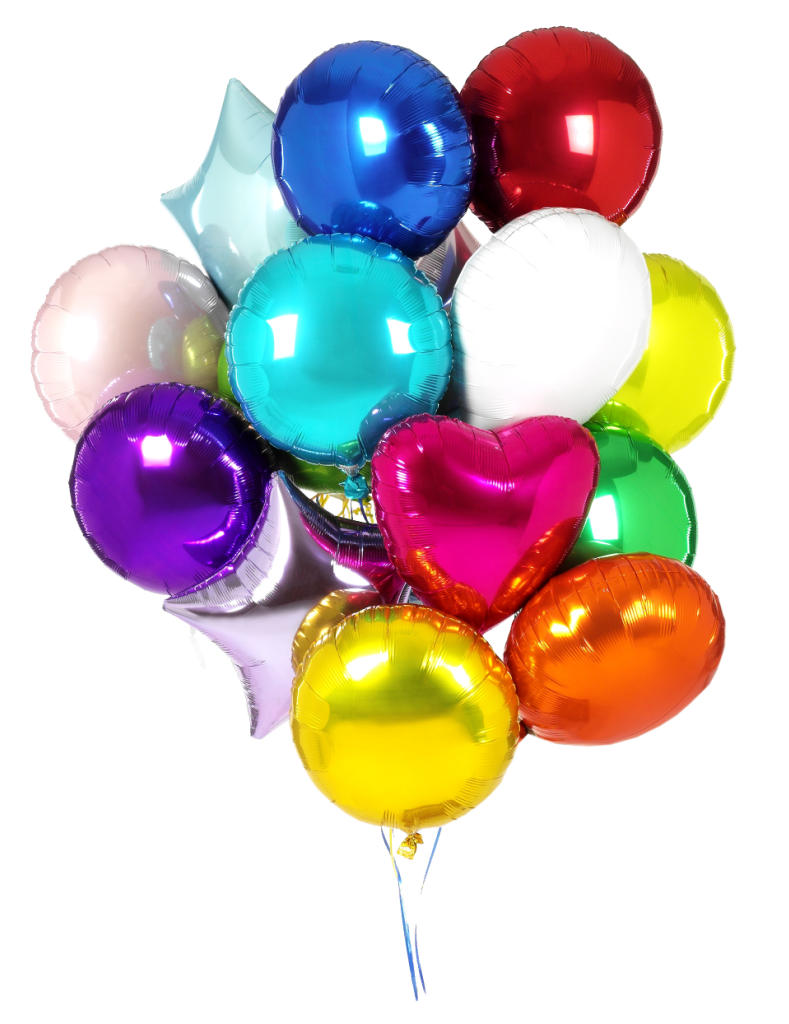 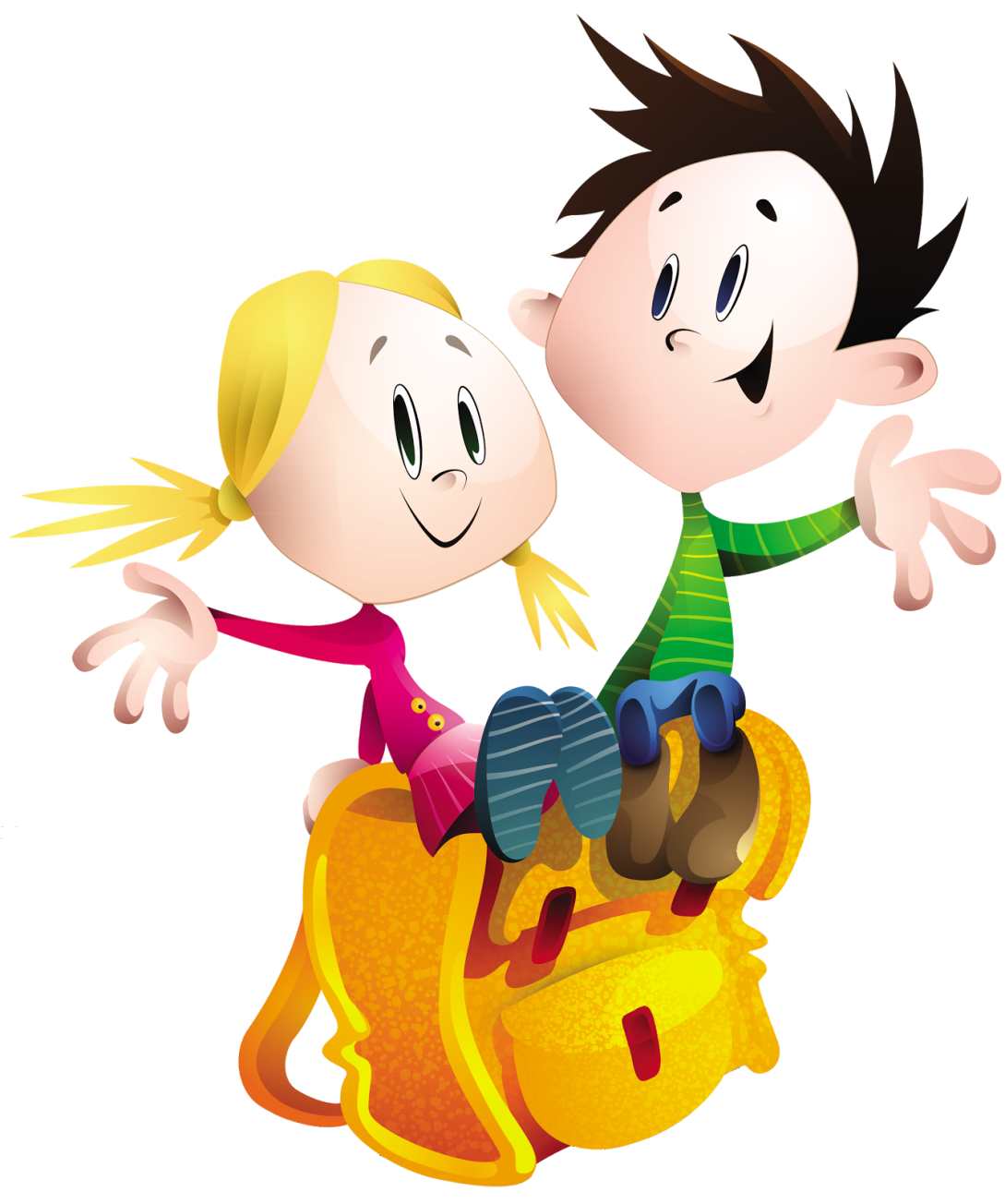 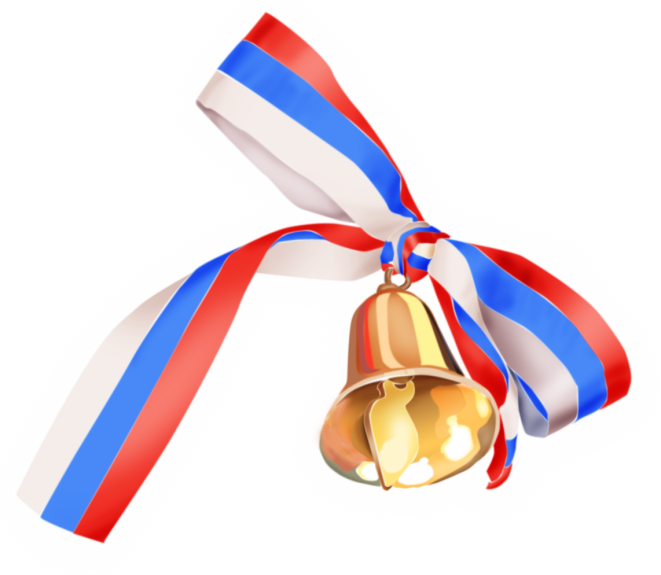